15th May
CEOS LPV meeting : Milan
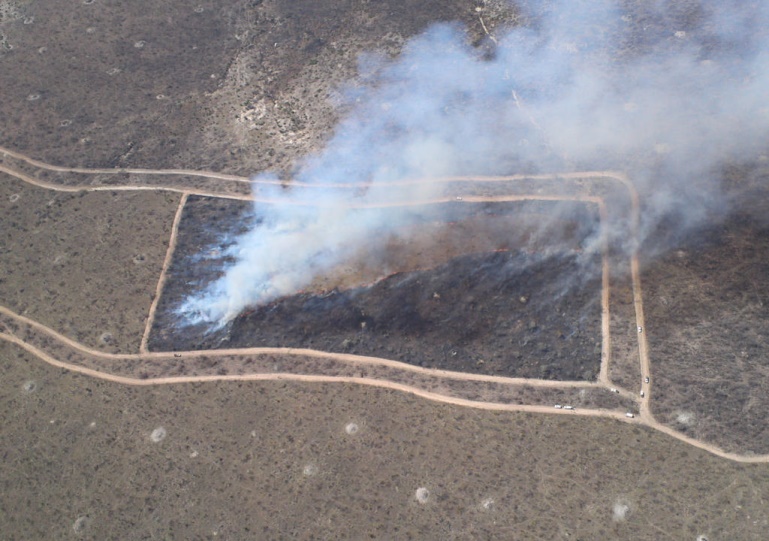 CEOS LPV  ‘Fire Disturbance’ (Burned Area & Active Fire/FRP)
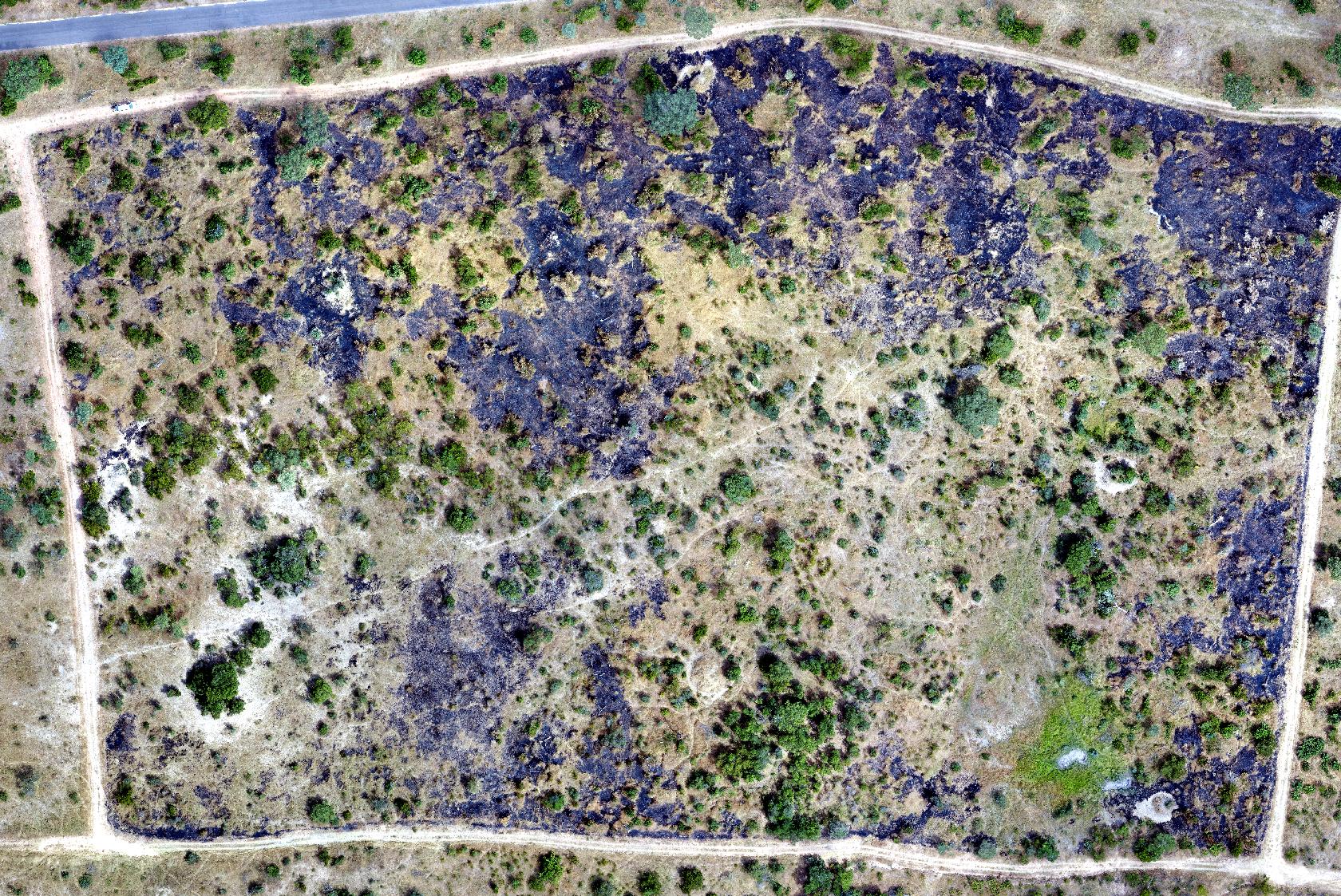 Luigi Boschetti, Andrew Edwards & Gareth Roberts
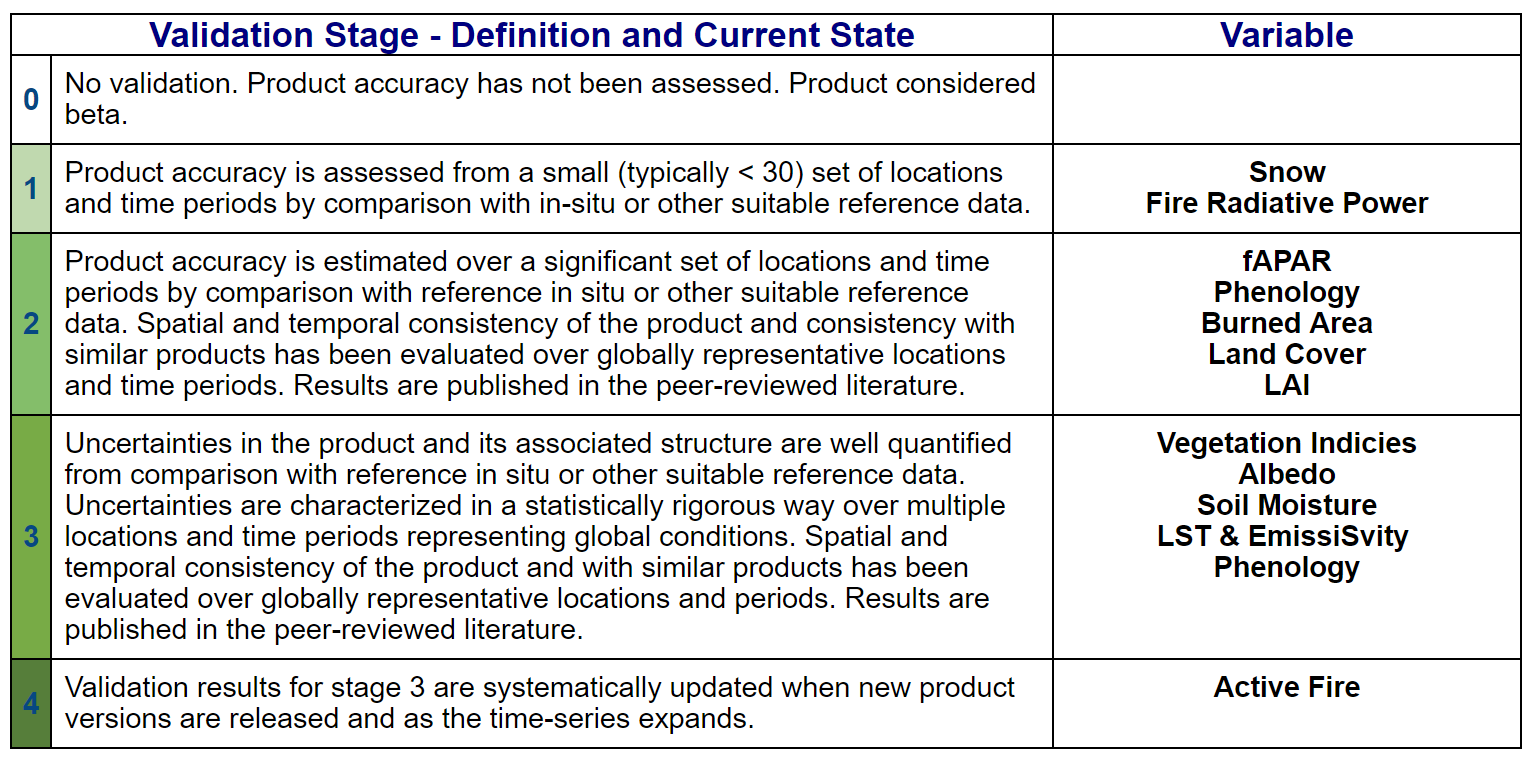 CEOS LPV Fire Disturbance: Current Status
Current ECV fire product requirements (GCOS-200)











Beyond ECVs: fire products have multiple user communities that need validation information (e.g. fire management agencies, GEO GWIS, UN REDD+, emissions and AQ community)
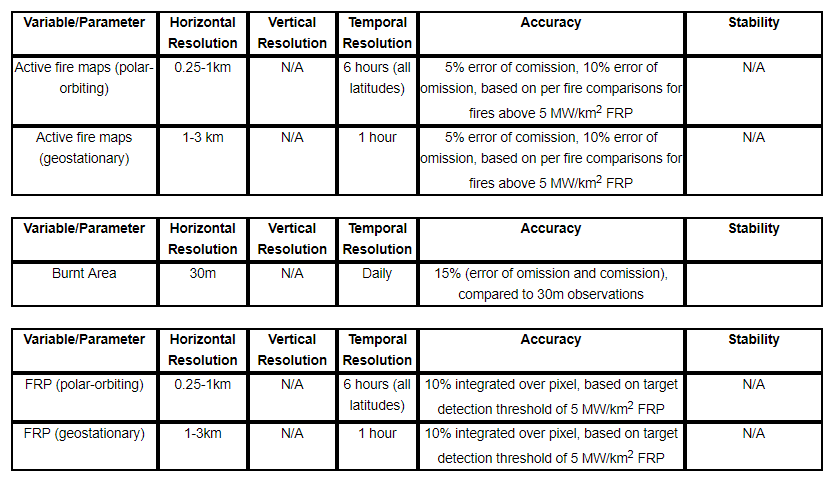 CEOS LPV Fire Disturbance : Papers & Products
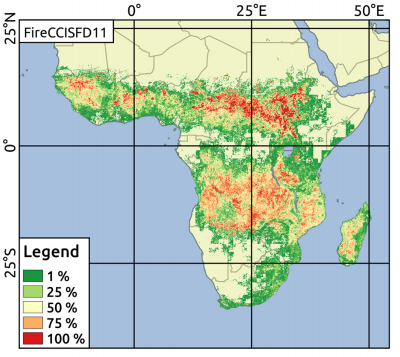 Publications
RSE 25th Anniversary  Issue
Burned area & Active Fire review papers
‘Remote Sensing’ Fire special issue (2019-2020) 
which includes product development validation

Active fire validation : 4 papers (2019)
Burned area validation : 7 papers (2019)

New Burned Area Products
Fire CCI :
FireCCILT10 
AVHRR LTDR (1982-2017). Monthly. 0.25° 
	spatial resolution.
FireCCISFD11 
Sentinel-2. 2016. Annual. 20m spatial resolution
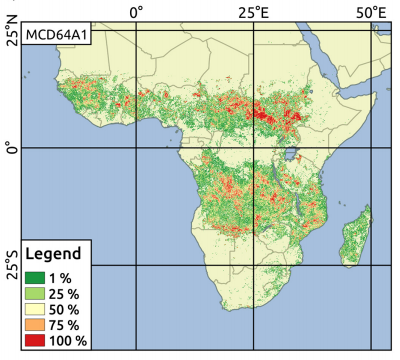 Roteta et al., 2019. RSE
CEOS LPV Fire : Burned Area Current Status
Burned Area has well established validation protocol for reference data generation. (Boschetti et al., 2009)
Three aspects emphasized :
Temporal criteria for the selection of reference data
Thematic content of the reference data
Format of the reference data for long term archival

Level  2 – Level 3 validation ongoing
CEOS LPV Fire : Active Fire Current Status
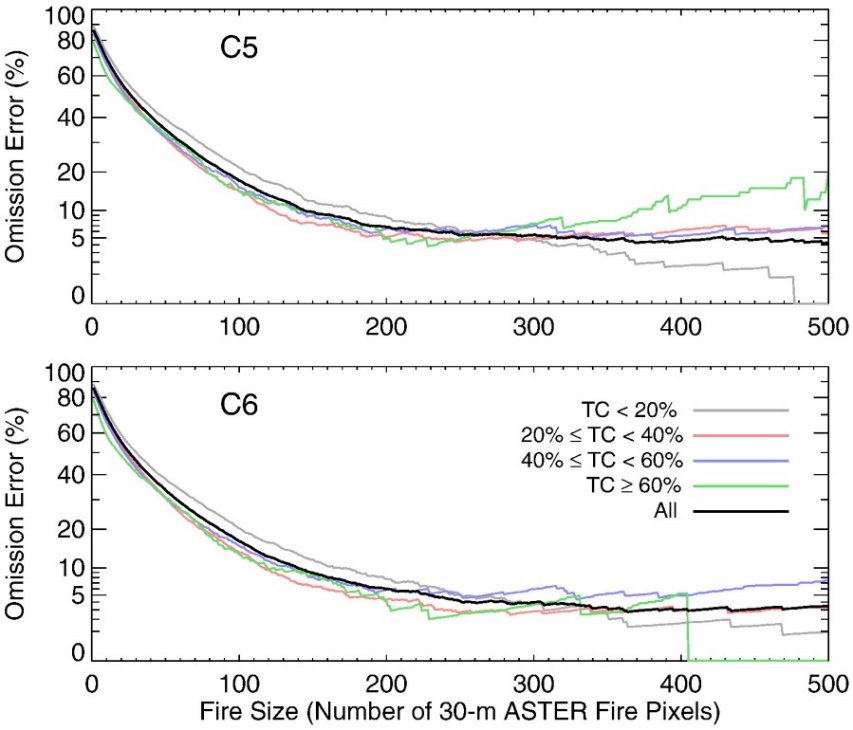 Active fire is currently at validation Stage 4 
the product and its associated structure are well quantified 
spatial and temporal consistency of the product has been evaluated over globally representative locations and periods
Systematically updated
Largely based on assessment of the MODIS active fire product using spatially and temporally coincident ASTER data (Gigio et al., 2016 and others)
most comprehensive validation of AF product
Global comparison
Seasonal Assessment
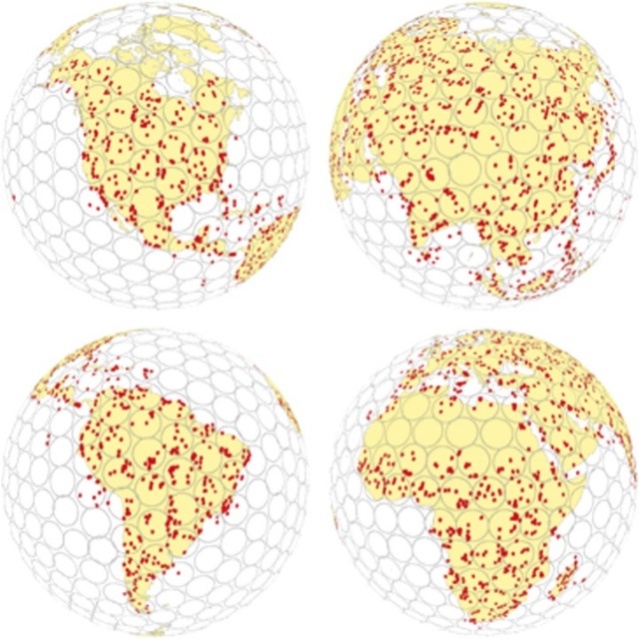 Giglio et al., 2016; RSE
CEOS LPV Fire : Active Fire Current Status
Whilst comprehensive ASTER\MODIS validation has limitations 
Limited diurnal sampling
MODIS Terra (morning overpass)
Narrow range of observations
+/- 9° view zenith
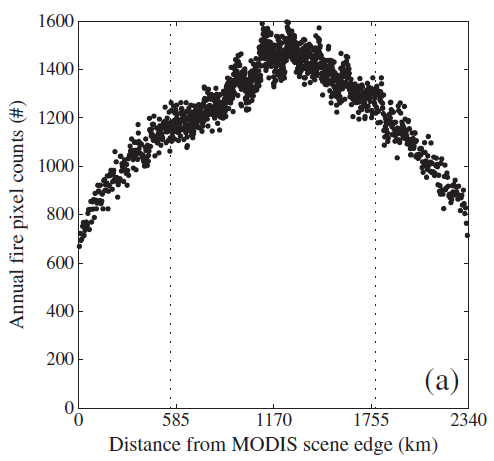 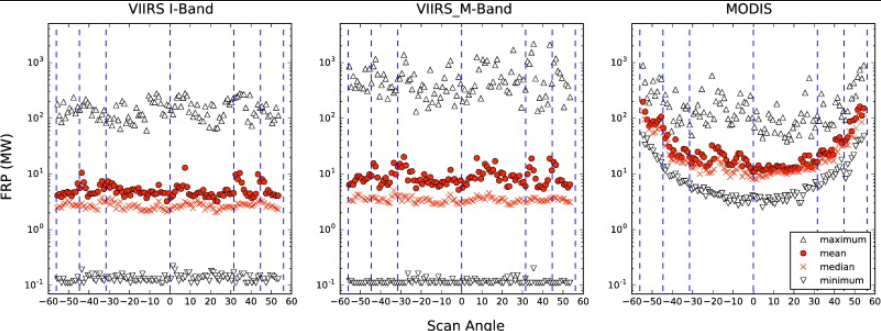 Zhang et al., 2018, Remote Sensing
Freeborn et al., 2011, RSE
CEOS LPV Fire Disturbance : Active Fire\FRP Current Status
Key difficulties in validating active fire products :
Spatial variability in fire occurrence 
Large range in fire size
Small fire omission key unknown

Fieldsites (super-site) not feasible 

Prescribed burns
typically small in size
Useful for FRP validation
Fire in FOV of instrument
not always representative of ‘real’ fires 
limited in number & spatial coverage
Liu et al., 2019. ERC
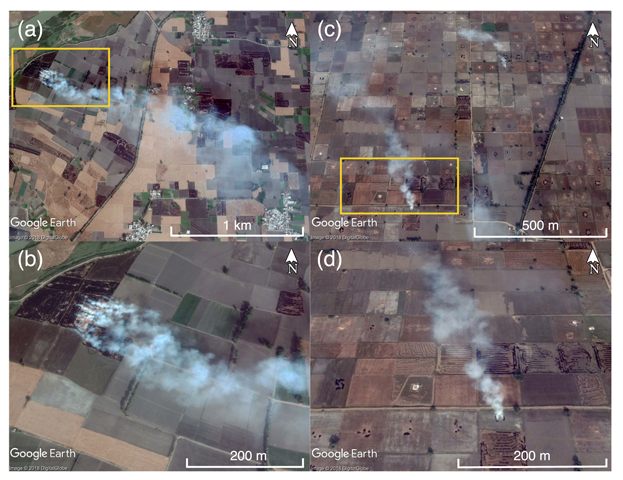 CEOS LPV Fire Disturbance : Active Fire\FRP Current Status
Key difficulties in validating active fire 
products :
Temporal variability  
Fires vary on short time scales
Require near coincident data for 
validation & intercomparison
Diurnal fire cycle has strong spatial 
variability
Hampers intercomparison between 
sensors
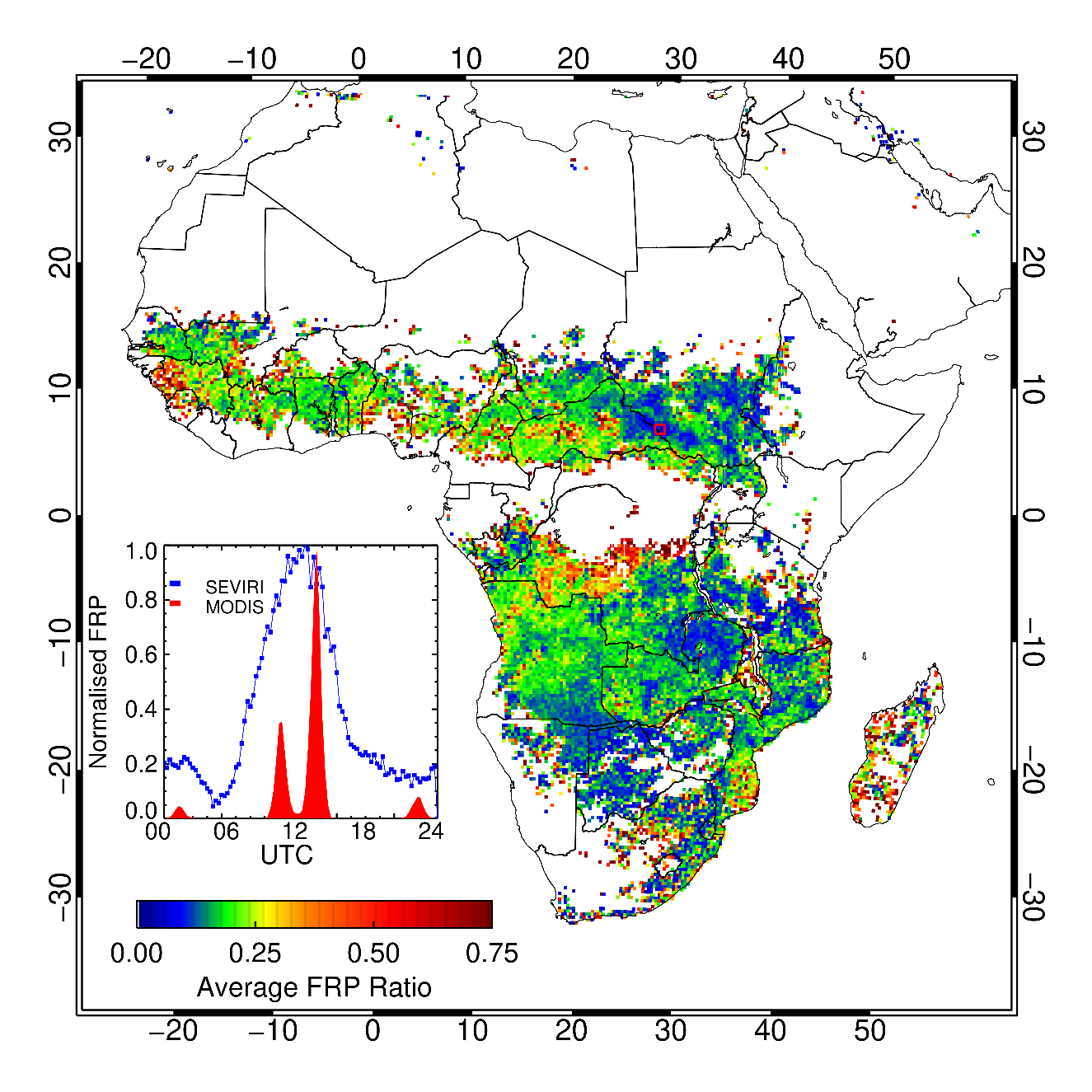 CEOS LPV Fire Disturbance : Active Fire\FRP Validation
FIDEX (ESA validation campaign; Kings College London)
validate FRP from Sentinel-3 mission using helicopter
measurements 
South Africa (2017,2018,2019)
Canada (2018)
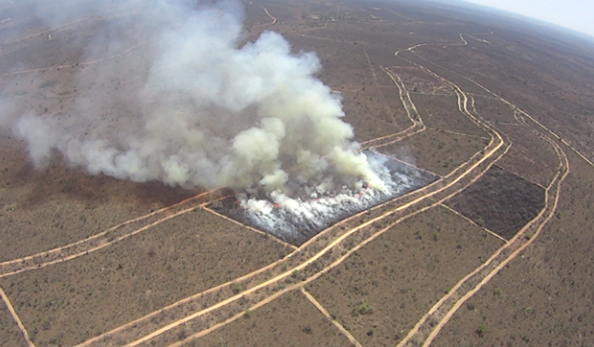 FRP
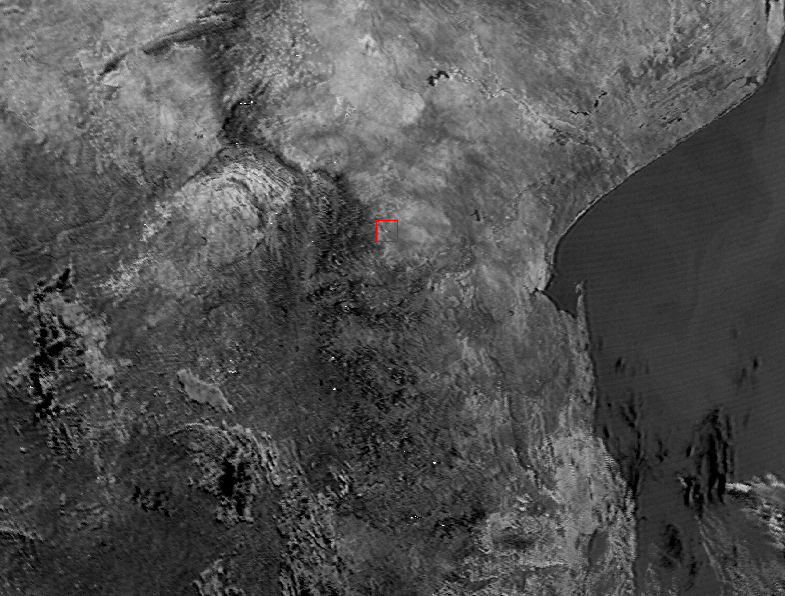 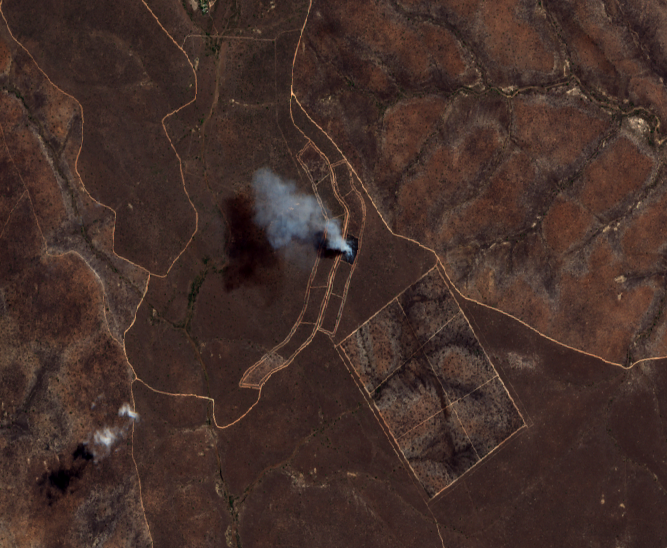 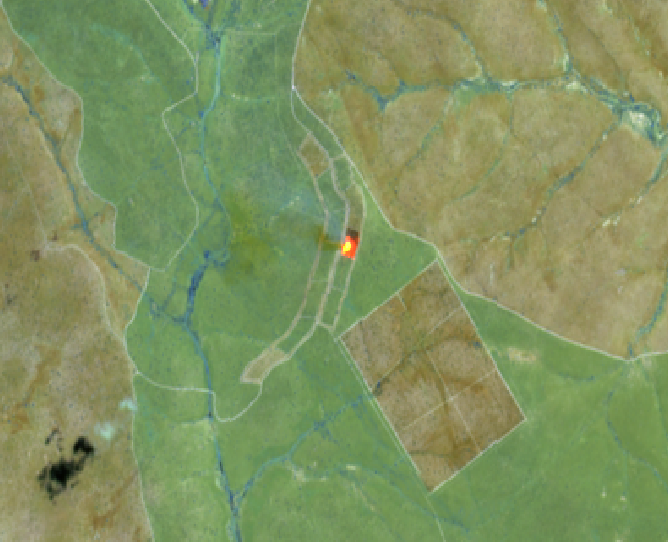 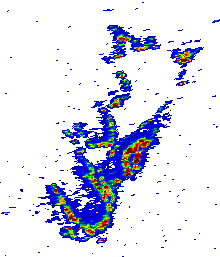 >7250W
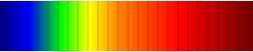 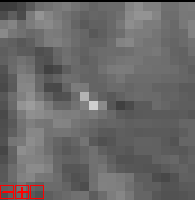 Total FRP = 20MW
(not corrected for vzen 
or atm. effects)
RGB : 0.65µm, 0.55µm, 0.49µm
RGB : 2.1µm, 1.6µm, 0.86µm
2800W
Total FRP = 33 MW
CEOS LPV Fire Disturbance: Future Plans
Finalize the burned area protocol:
Literature now mature to address sampling protocols & accuracy metrics
Relationship to other parameters (e.g. land cover change, albedo) to ensure consistency

Develop validation protocol of AF \ FRP
Aim to develop a draft in the next 1-2 years
Introduce SI traceable units for AF and FRP products
Define a protocol for AF\FRP product intercomparison
geostationary obs. frequency offers greater opportunity
need some understanding of uncertainty of comparison product
Coordinated field campaigns ideal for FRP validation 
reliable but limited spatially\temporally, logistically difficult
Generate synthetic dataset to assess fire detection algorithms…..